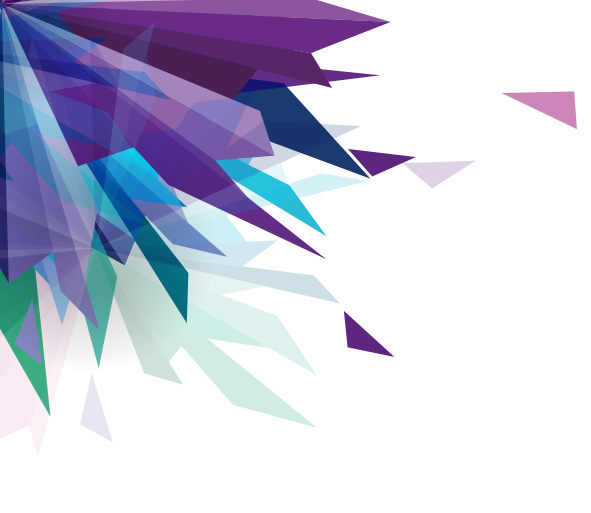 Welcome to A Level English LiteratureGary ReaderJeanette Burton
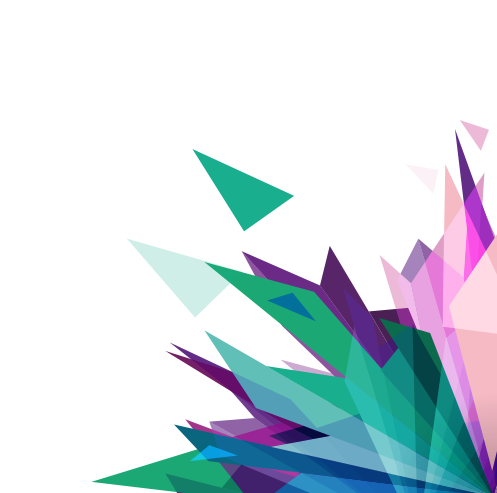 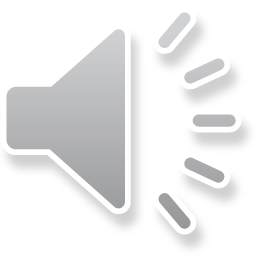 Objectives
To introduce you to the requirements of studying English Literature at A-level
Explain the AQA exam format
To give you an outline of what we study and when, as well as how you will be tested.
Give you a short introductory task
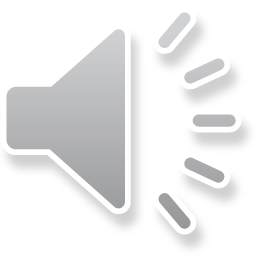 Entry Requirements
5 GCSEs at Grade 4 or above including English and Maths
Grade 5 or above in English Language
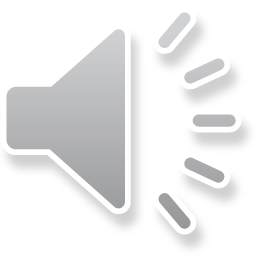 AQA exam board
2 Exam Papers (40% each) + Coursework (NEA) 20% of final grade.
Paper 1 “Love Through the Ages” 3 hrs
Othello – Unseen Poetry – The Great Gatsby vs. Pre-1900 Poetry Anthology
Paper 2 “Texts in Modern Times”
Feminine Gospels – Unseen Prose – Cuckoo’s Nest vs All My Sons
NEA – you select 2 texts to study for an extended comparison essay
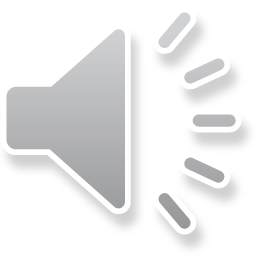 A Level Literature is no easy option.
Independent study. You are expected to take responsibility for your own learning and not simply a passive recipient of what the teacher tells you.
Discipline. You need to be focused. 
To do well, you need to really ENJOY READING and have a PASSION FOR LITERATURE!!!
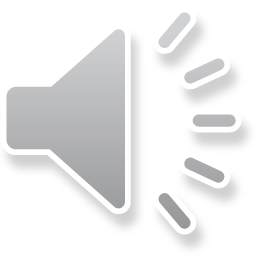 What we do…
…is study authorial method, and evaluate it. 
Yes, we read for pleasure (see previous slide), but A-level English Literature is about logical analysis and evaluation.
What makes great writing great?
What contextual factors influence writing style of a given text?
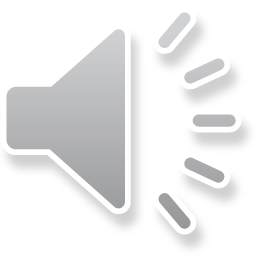 AQA – historicist approach (context)
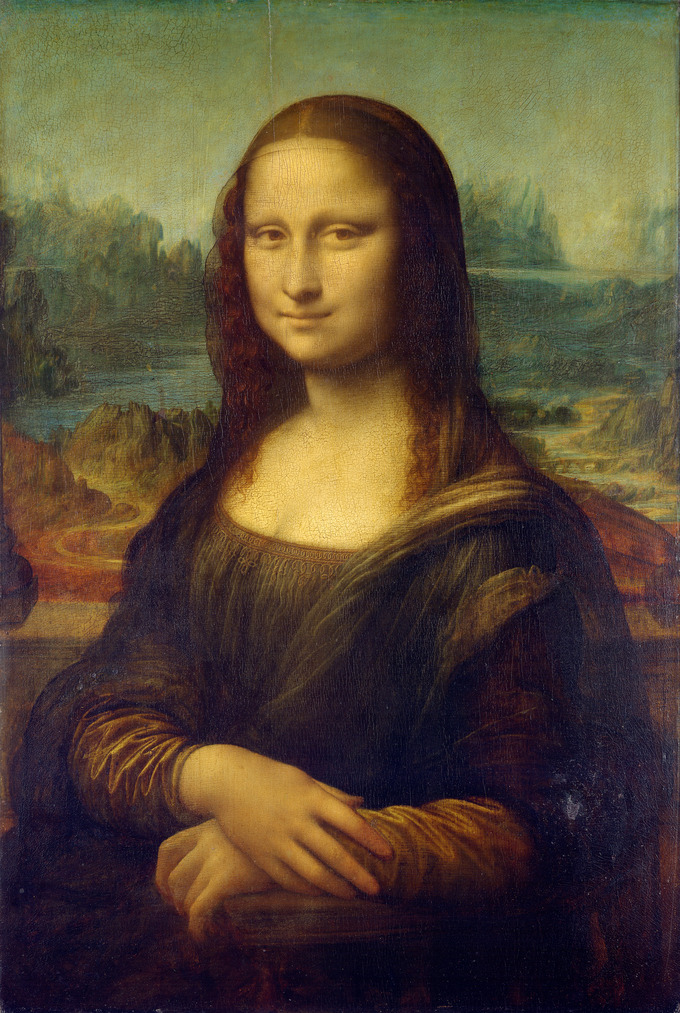 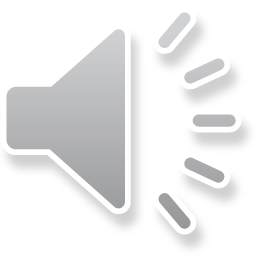 Dorothy Parker Context
Dorothy Parker (née Rothschild; August 22, 1893 – June 7, 1967) was an American poet, writer, critic, and satirist based in New York; she was best known for her wit, wisecracks, and eye for 20th-century urban foibles.
From a conflicted and unhappy childhood, Parker rose to acclaim for her literary output and became a minor celebrity. 
Dismissive of her own talents, she deplored her reputation as a "wisecracker." Nevertheless, both her literary output and reputation for sharp wit have endured.
“I don’t care what is written about me so long as it isn’t true.”
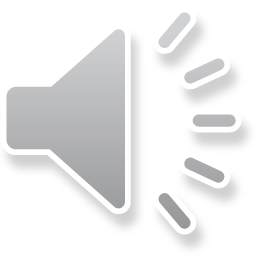 Paper 1: Love Through The Ages. Read the following poem out loud to the person next to you.
A single flow'r he sent me, since we met.All tenderly his messenger he chose;Deep-hearted, pure, with scented dew still wet -One perfect rose.I knew the language of the floweret;'My fragile leaves,' it said, 'his heart enclose.'Love long has taken for his amuletOne perfect rose.Why is it no one ever sent me yetOne perfect limousine, do you suppose?Ah no, it's always just my luck to getOne perfect rose.
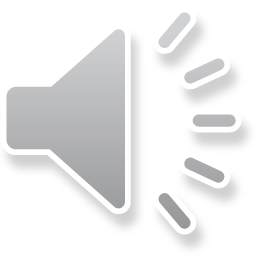 Can You Identify the rhyme scheme?
A single flow'r he sent me, since we met.All tenderly his messenger he chose;Deep-hearted, pure, with scented dew still wet -One perfect rose.I knew the language of the floweret;'My fragile leaves,' it said, 'his heart enclose.'Love long has taken for his amuletOne perfect rose.Why is it no one ever sent me yetOne perfect limousine, do you suppose?Ah no, it's always just my luck to getOne perfect rose.
A
B
A
B

A
B
A
B

A
B
A
B
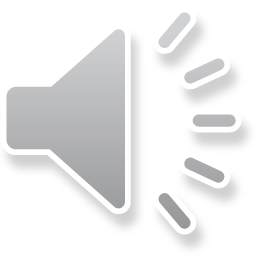 The ‘message’? Discuss with another person:
What is the tone of Stanza 1? How does the speaker feel?
Same question for Stanza 2?
What is the tone of Stanza 3 and therefore the overall impression the reader is left with?
What is effective about the way Parker structures the poem to leave the reader with this impression?
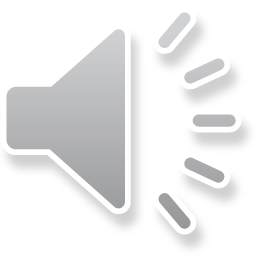 Have a great day!
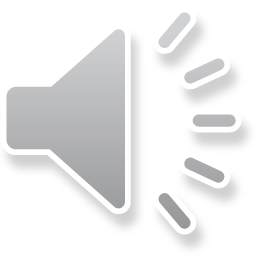 Any questions
6thFormAdmin@loucoll.ac.uk

Follow us……..



@Lboro6thForm
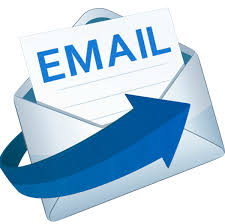 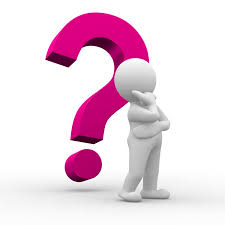 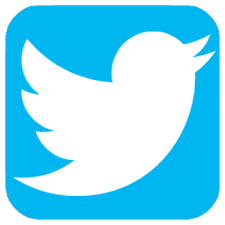 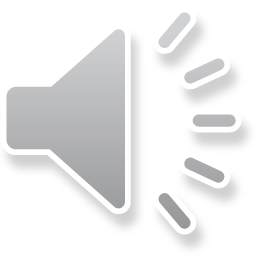